QAR Strategies for Differentiating Questions
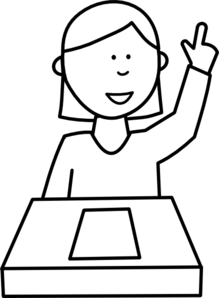 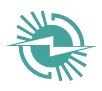 What is QAR?
Question Answer Relationships
A way of identifying questions by type so that you know how to look for an answer.
Four kinds of questions:
In the text: Right There & Think and Search
Not all in the text: Author and Me & On my Own
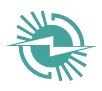 QAR #1: Right There
The answer is found in one part of the text.
You could point to it and say, “It’s right there!”
No opinion is involved.
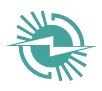 QAR #1: Right There
When does Bob run?
Which sport does Bob play?
For how long does Bob walk?
With whom does Bob run?
At six in the morning, Bob runs with his dog. After school, Bob plays soccer. Before he goes to sleep, Bob walks for twenty minutes.
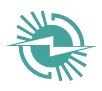 QAR #2: Think & Search
The answer is found in several parts of the text.
The reader needs to combine information to get an answer.
No opinion is involved.
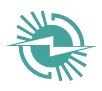 QAR #2: Think & Search
At six in the morning, Bob runs with his dog. After school, Bob plays soccer. Before he goes to sleep, Bob walks for twenty minutes.
What are two athletic activities that Bob does?
What does Bob do to stay in shape?
When does Bob exercise?
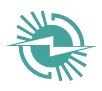 QAR #3: Author & Me
The answer comes from combining information from the text with the opinion or knowledge of the reader.
There is not one right answer.
Answers can still be wrong if the reader misinterprets information from the text.
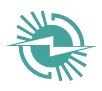 QAR #3: Author & Me
Do you think that Bob is an athletic person? Explain.
In a typical day, do you do more or less exercise than Bob? Explain.
Which activities does Bob do that you also do?
At six in the morning, Bob runs with his dog. After school, Bob plays soccer. Before he goes to sleep, Bob walks for twenty minutes.
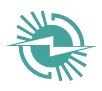 QAR #4: On My Own
The answer is not found in the text.
The question relates to ideas from the text.
The question is personalized.
The reader answers based on opinion or knowledge.
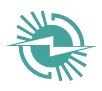 QAR #4: On My Own
Is it important to be active?
What do you do to stay in shape?
Do you like to run, or do you prefer to walk?
With whom do you exercise?
At six in the morning, Bob runs with his dog. After school, Bob plays soccer. Before he goes to sleep, Bob walks for twenty minutes.
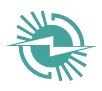 YOUR TURN!
Classify each of the 10 questions that you wrote by its QAR Type:
1 - Right There			3 - Author & Me
2 - Think & Search		4 - On My Own
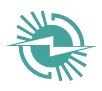 YOUR TURN!
Every afternoon, Natalie studies for her math and science classes for two hours. She also reads for one hour for English class and practices piano for a half hour for her music class. She likes to run and play Words with Friends, but she doesn’t always have time after her schoolwork is done.
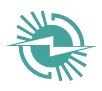